Dan planeta zemlje
               22. Travnja- izložba radova 7.r
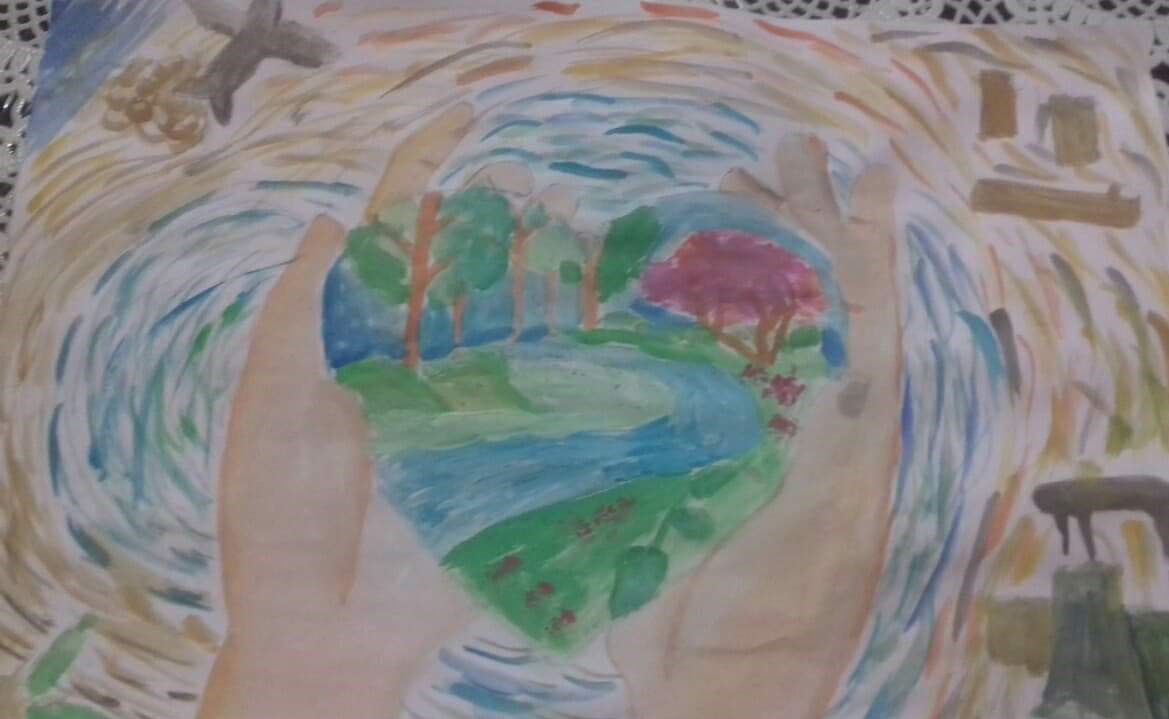 Ivana Jelović
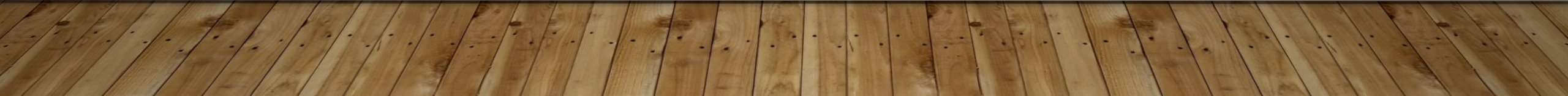 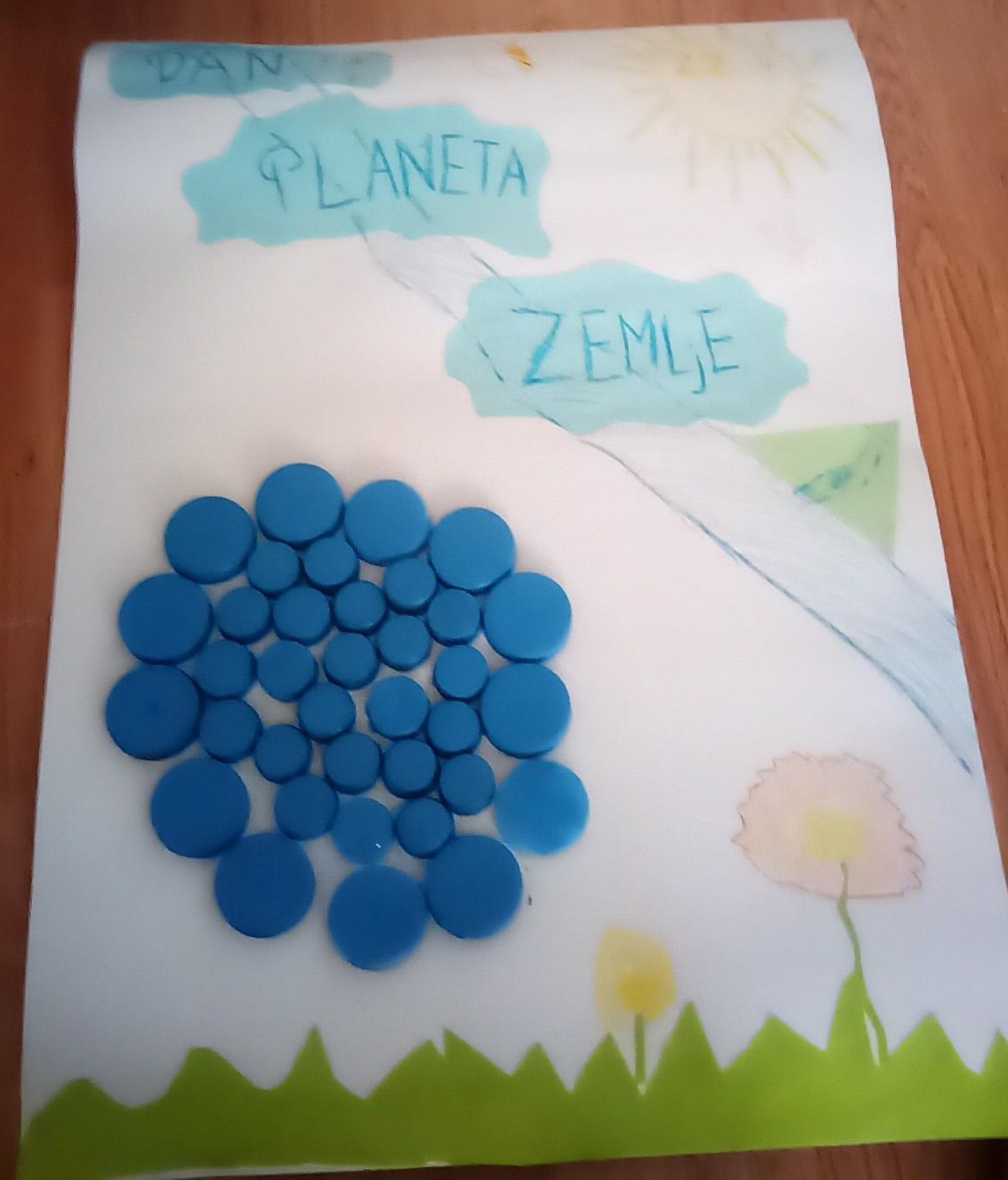 Jakov Šabić
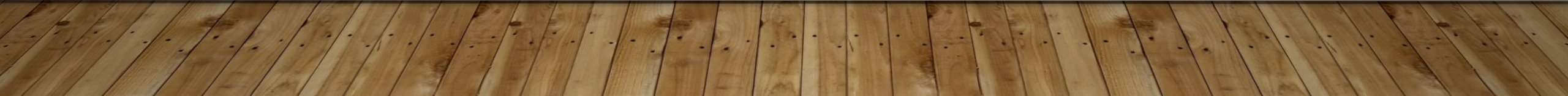 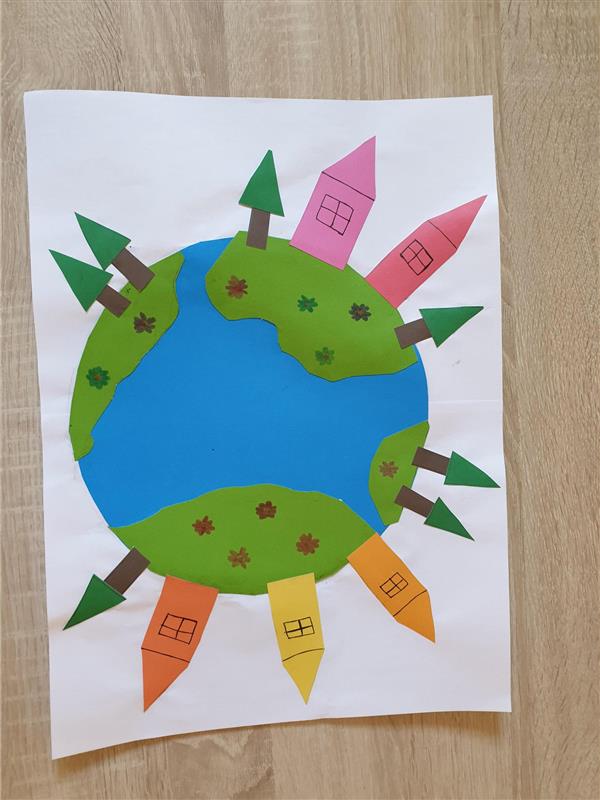 Tara Marić
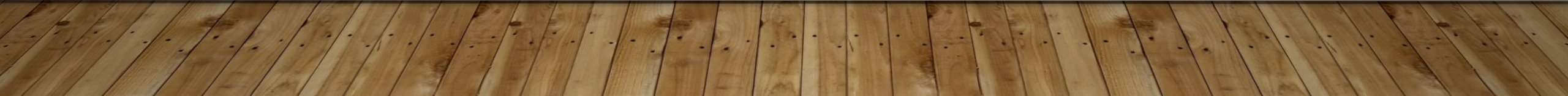 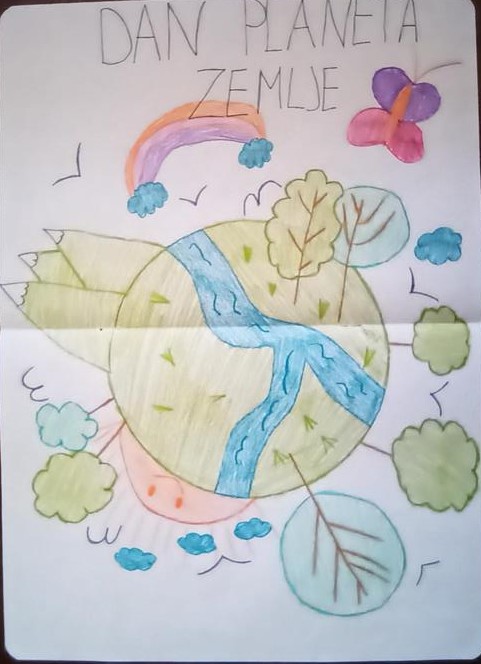 Ana Kraljiček
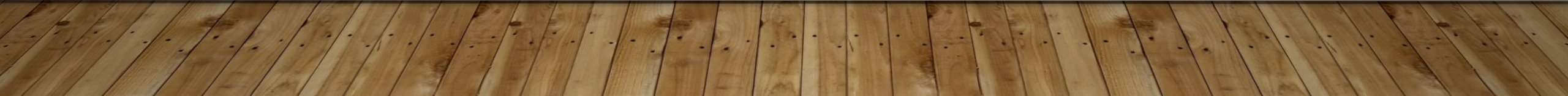 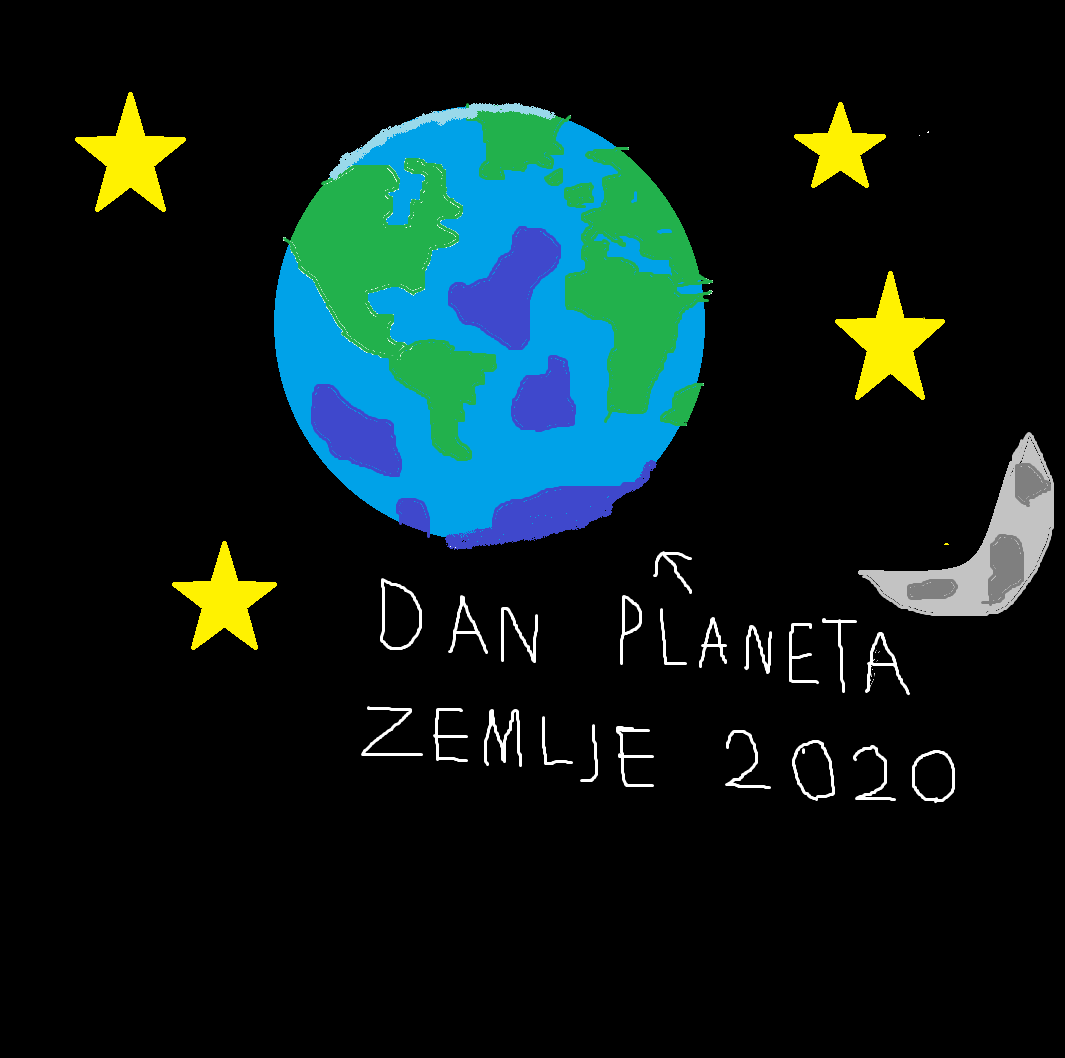 Branimir Iličić
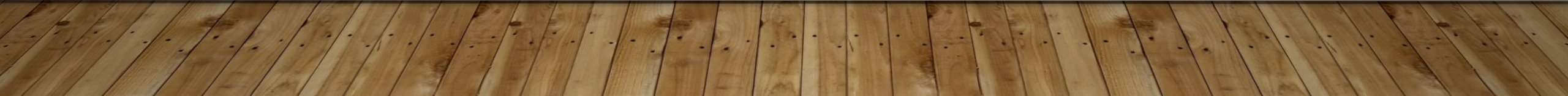 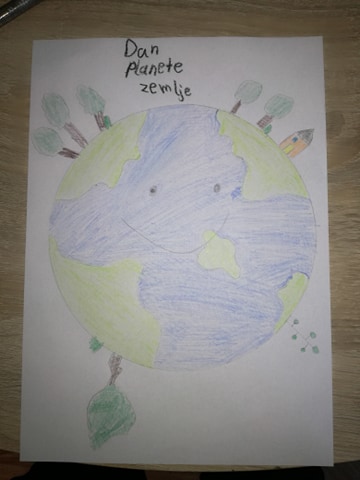 Dominik Tomić
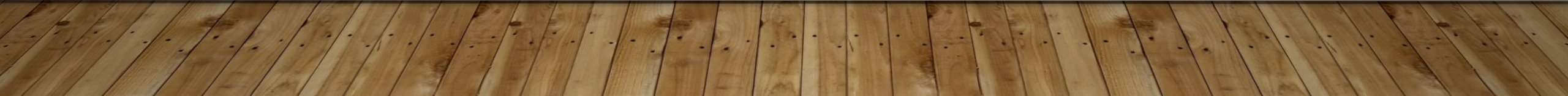 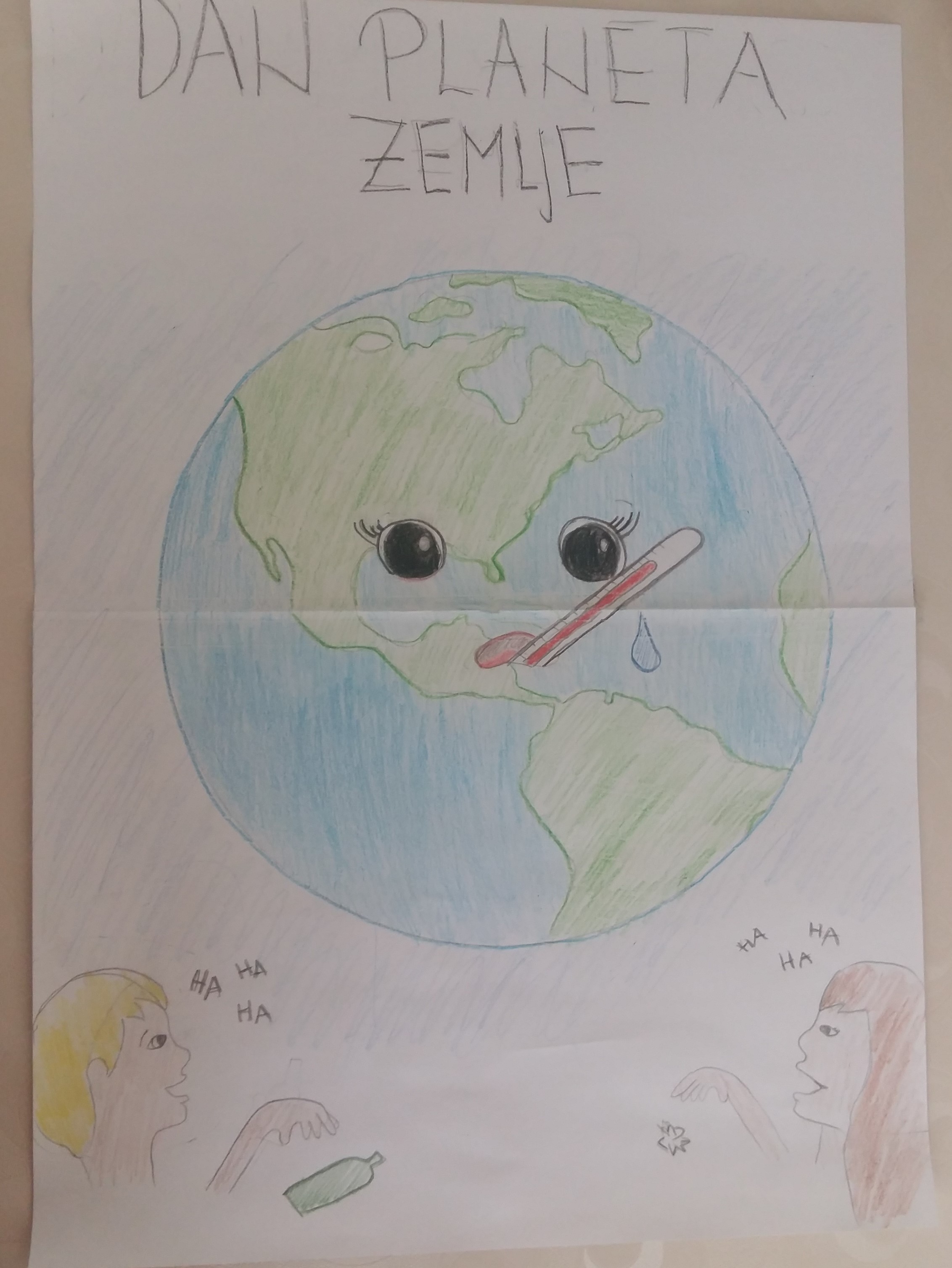 Paula Ćosić
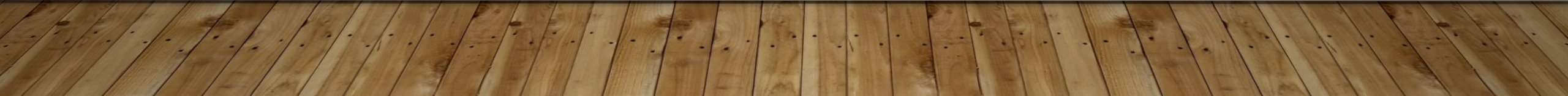 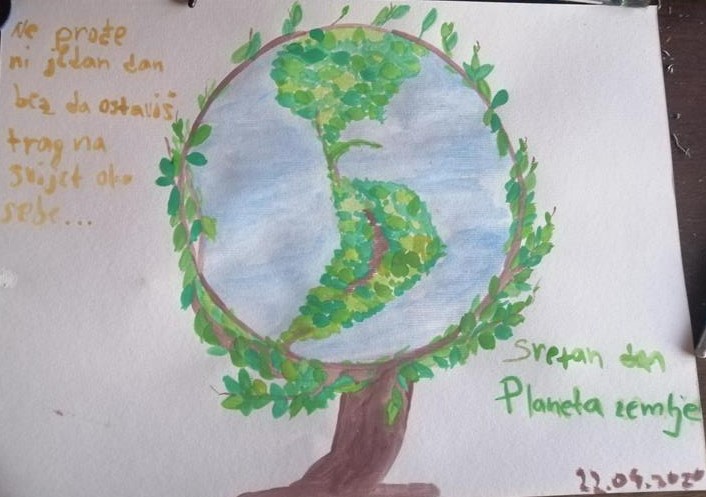 Marko Jakševac
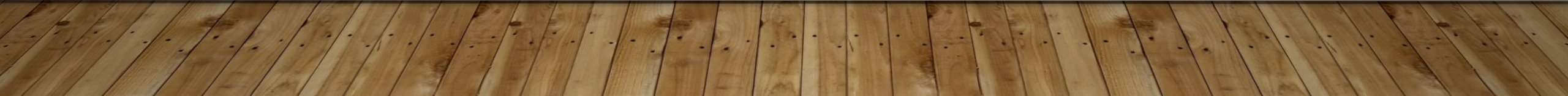 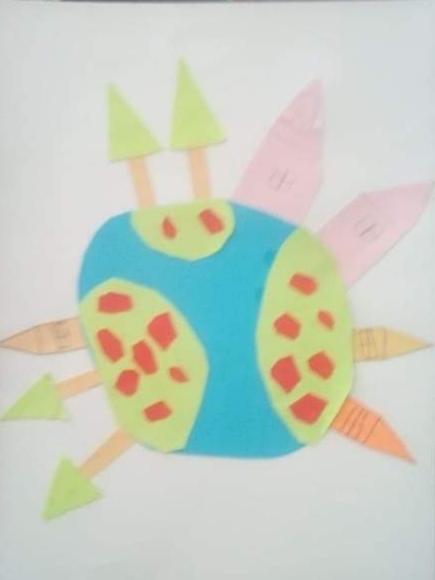 Ivan Spajić
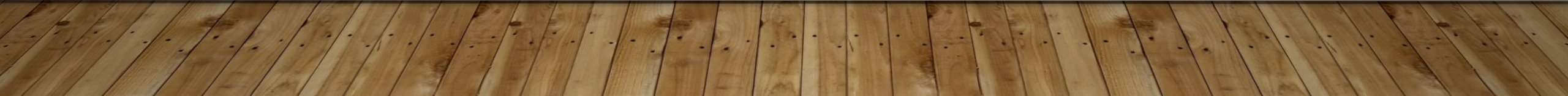 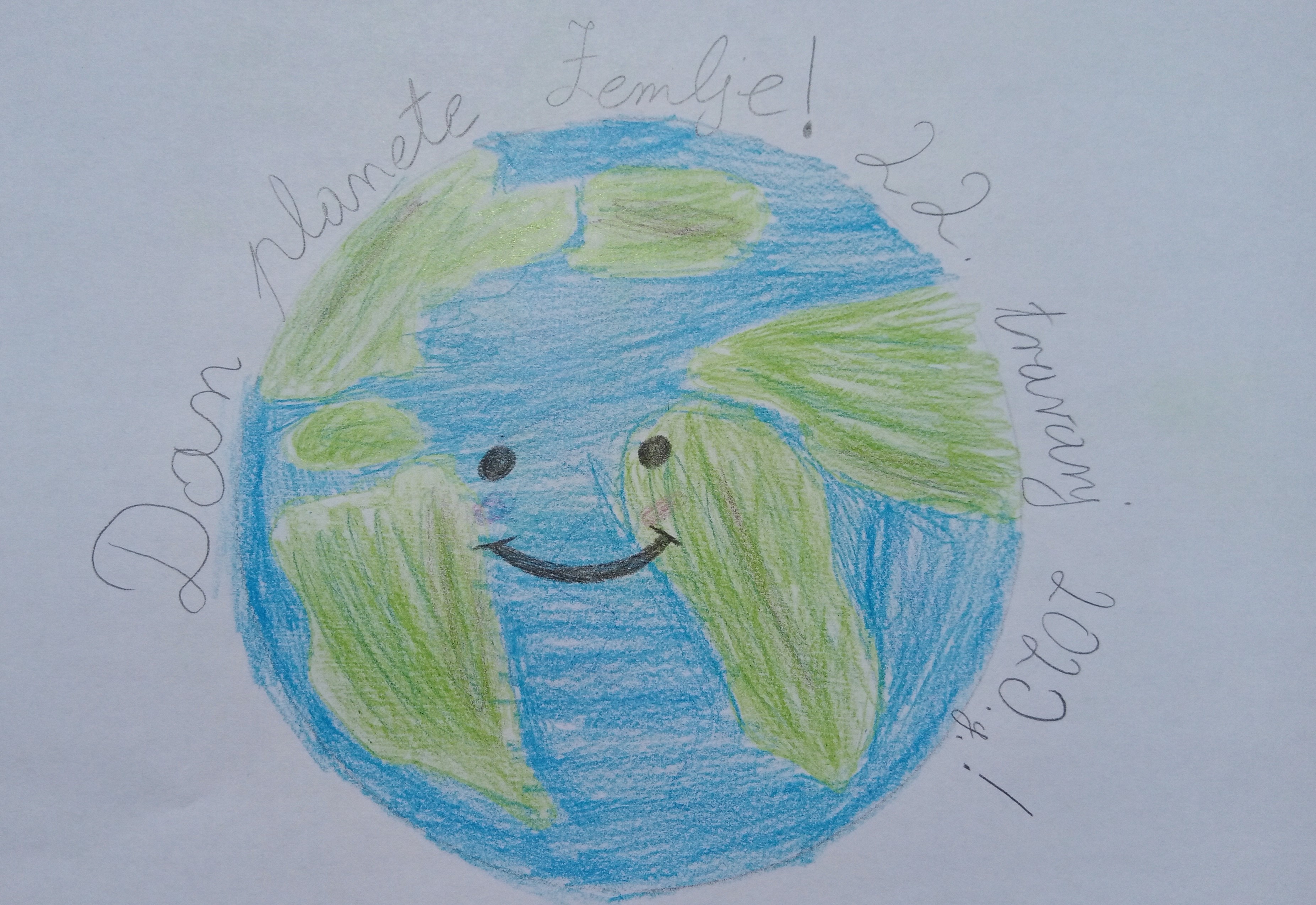 Antonija Iljić
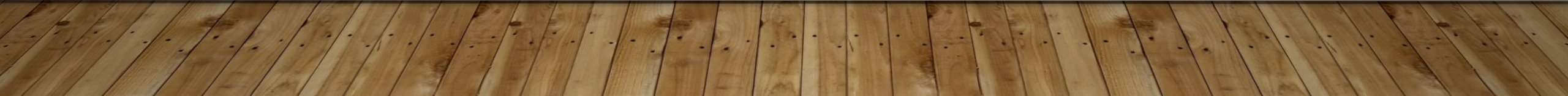 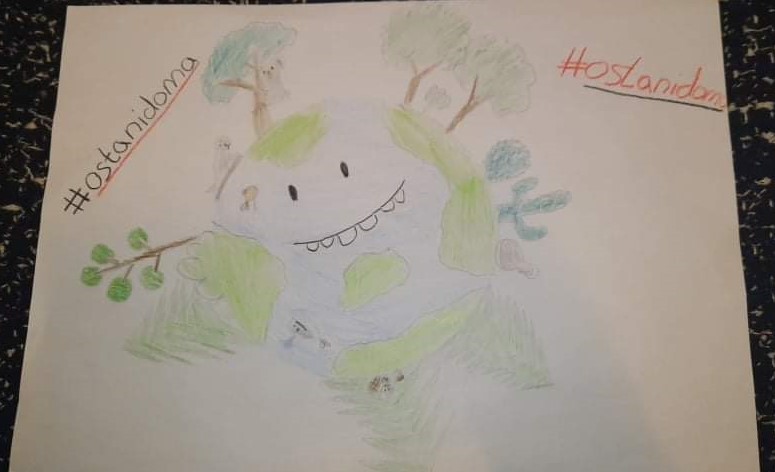 Laura Iličić
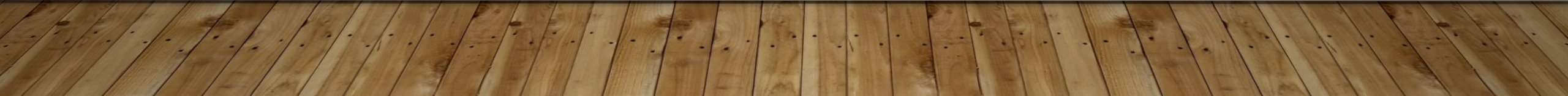